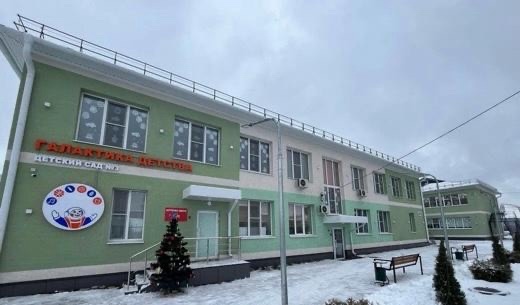 Муниципальное бюджетное дошкольное образовательное учреждение «Детский сад №3 «Галактика детства» г. Новый ОсколБелгородской области» Педагогическая практикапо физической культуре с использованием нестандартного оборудования «Чудо-лес»
Инструктор по физическому развитию: Юдина Е.А.
Воспитатель: Подрезова А.А.
От состояния здоровья детей в настоящее время зависит благополучие общества. Однако в последнее десятилетие во всём мире наметилась тенденция к ухудшению здоровья детского населения. Экологические проблемы, различные отрицательные бытовые факторы, химические добавки в продуктах питания, некачественная вода, гиподинамия – это лишь некоторые факторы, которые агрессивно воздействуют на здоровье дошкольников. Исходя из практических наблюдений, можно отметить снижение интереса детей к организованной двигательной деятельности: их малоподвижность, нежелание принимать участие в подвижных играх и упражнениях.
Поэтому в нашем детском саду мы используем физкультурное нестандартное оборудование, изготовленное своими руками, ведь новое спортивное оборудование - это всегда дополнительный стимул активации физкультурно-оздоровительной работы. Также стимулируют наших детей необычные занятия в игровой форме. Представляем вашему вниманию нашу практику по физическому воспитанию с использованием нетрадиционного оборудования, которая называется «Чудо-лес»
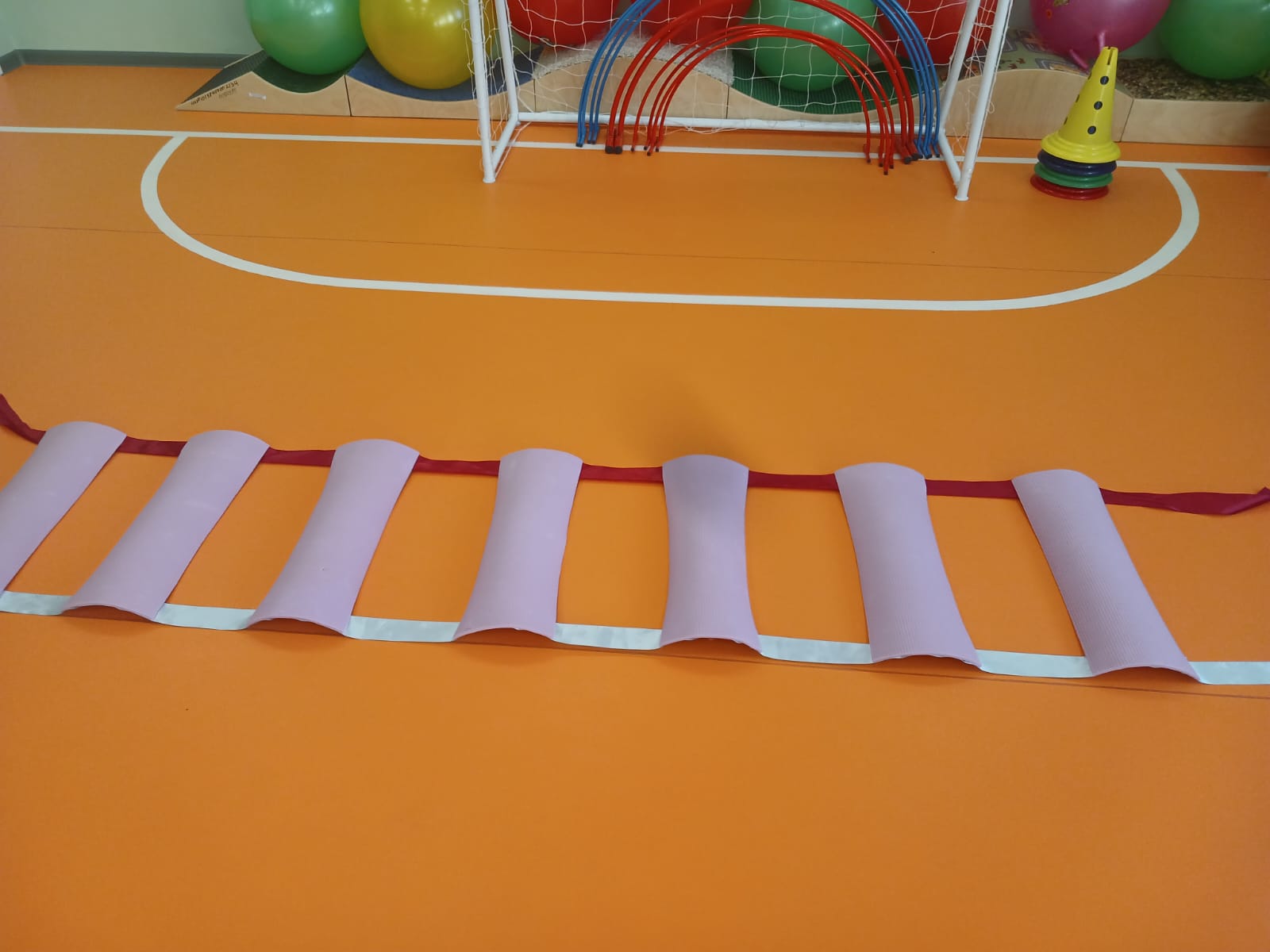 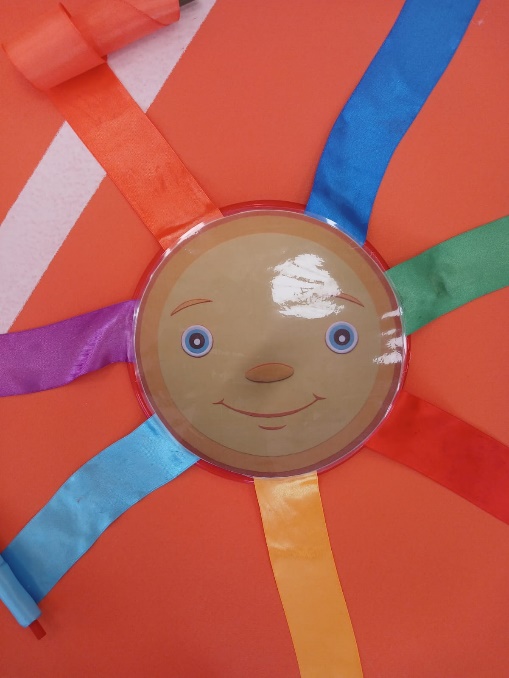 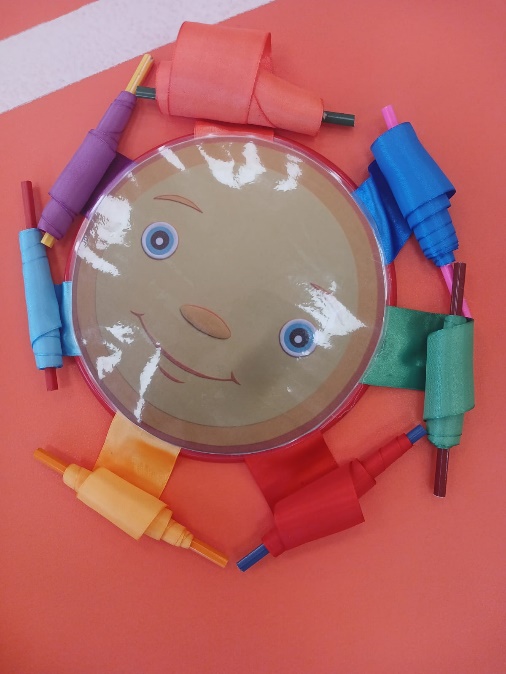 «Пролезайка-попрыгайка»
«Солнышко здоровья»
«Чудо-паутинка»
«Цветные следы»
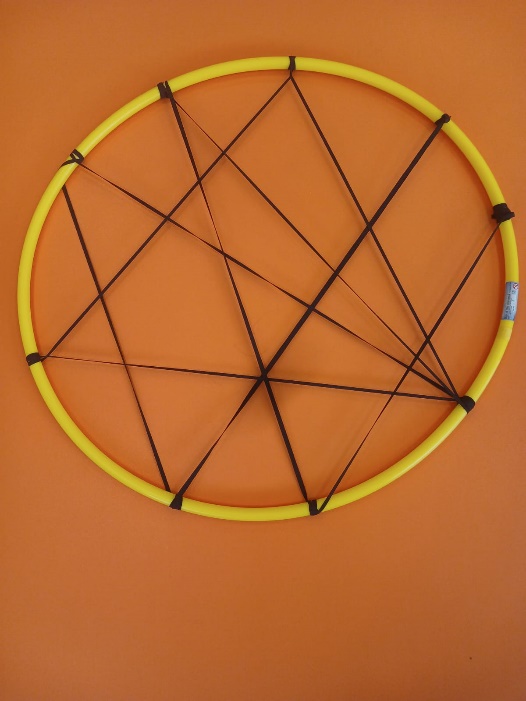 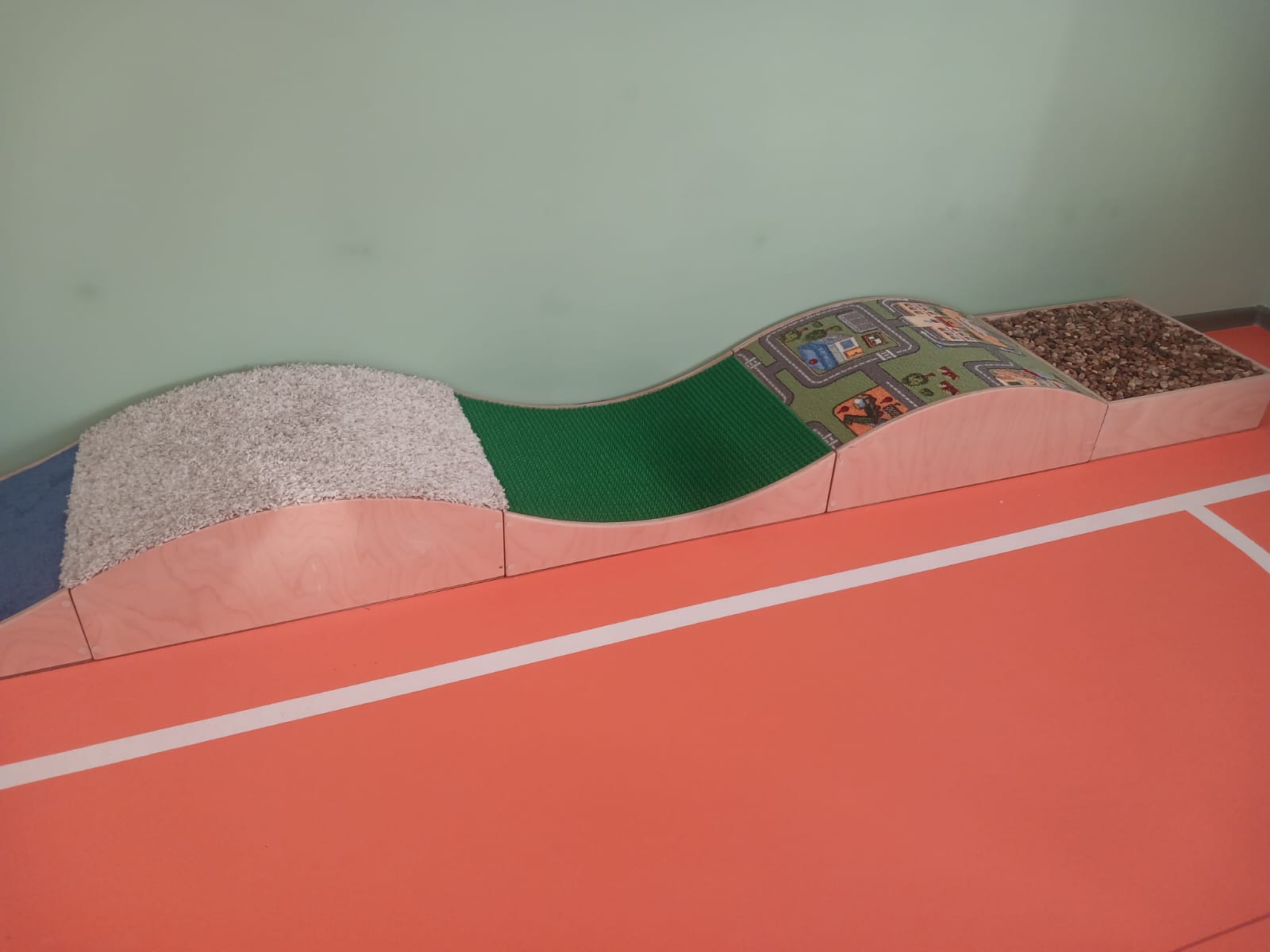 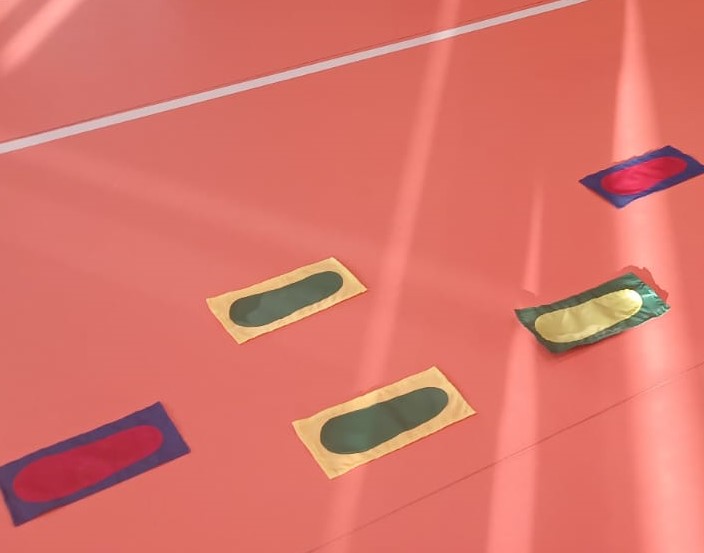 «Тропинка »
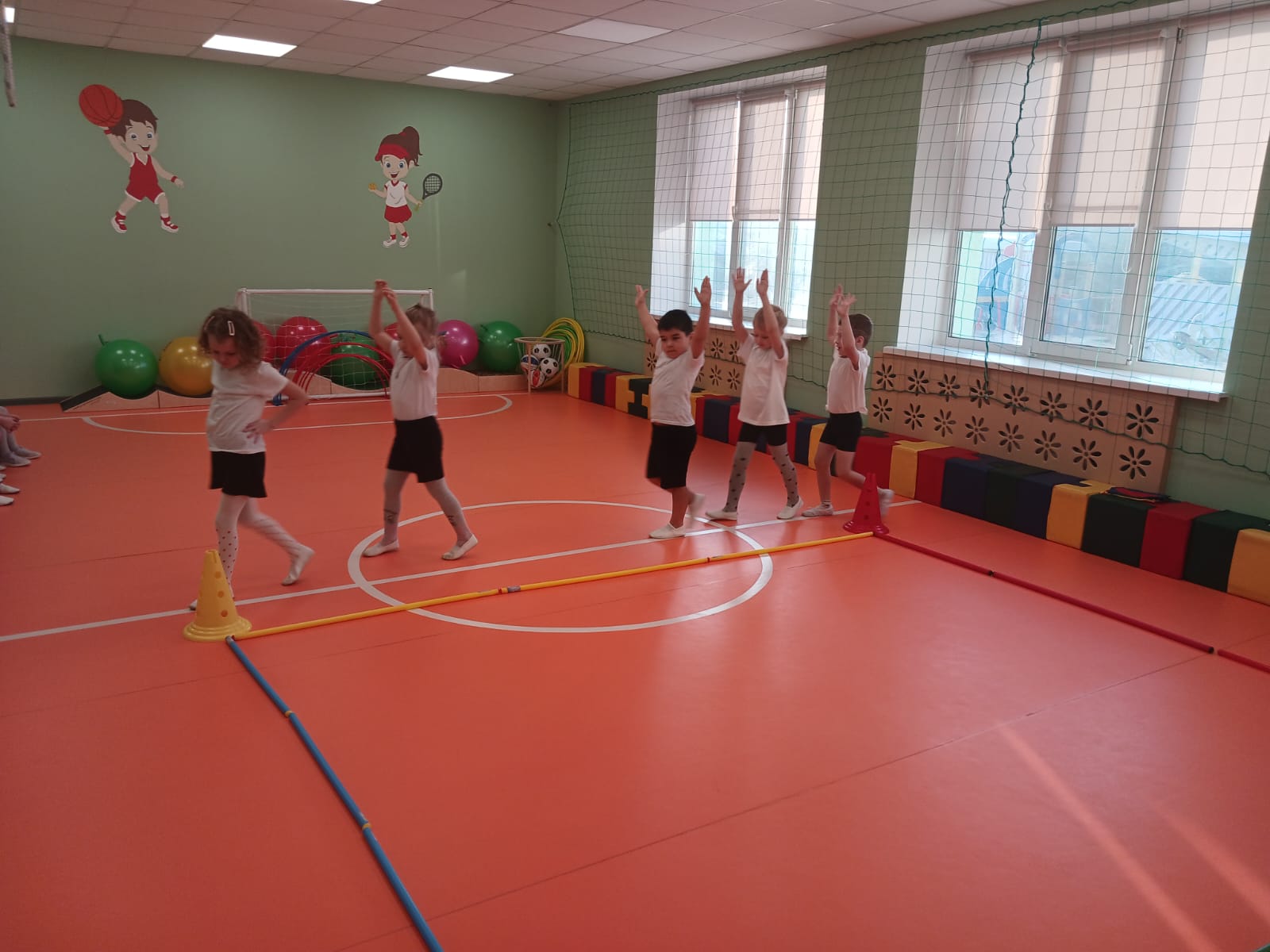 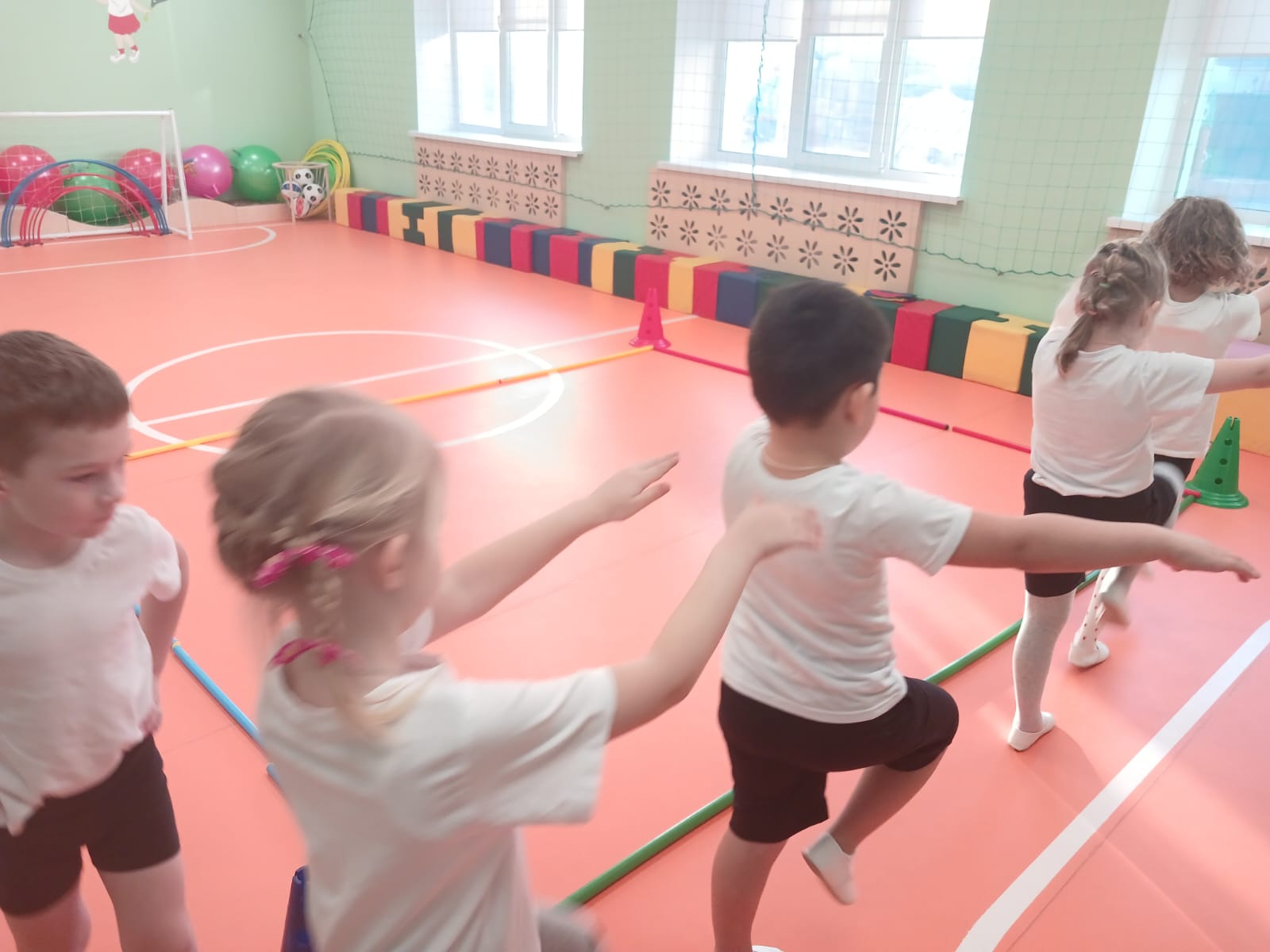 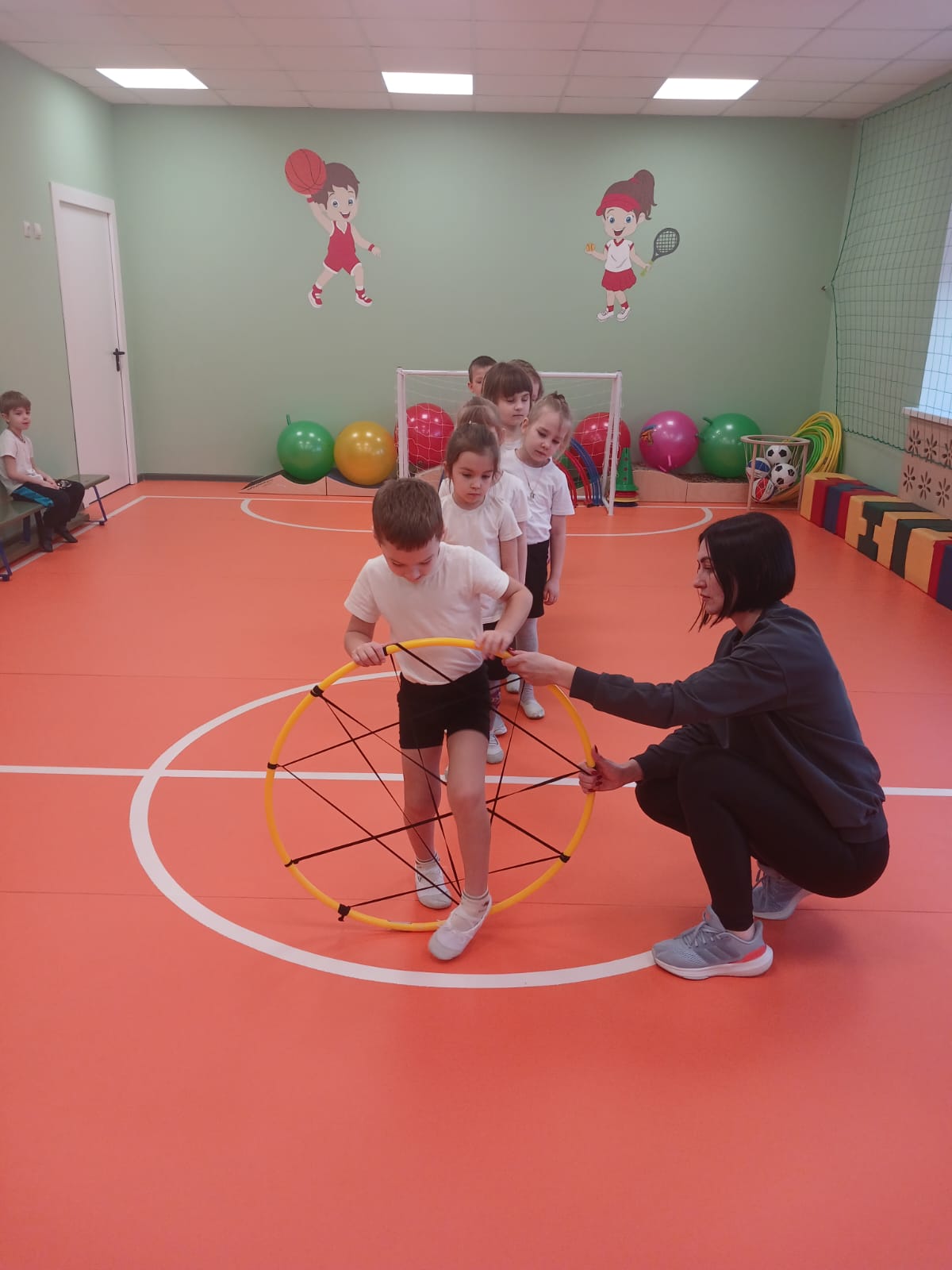 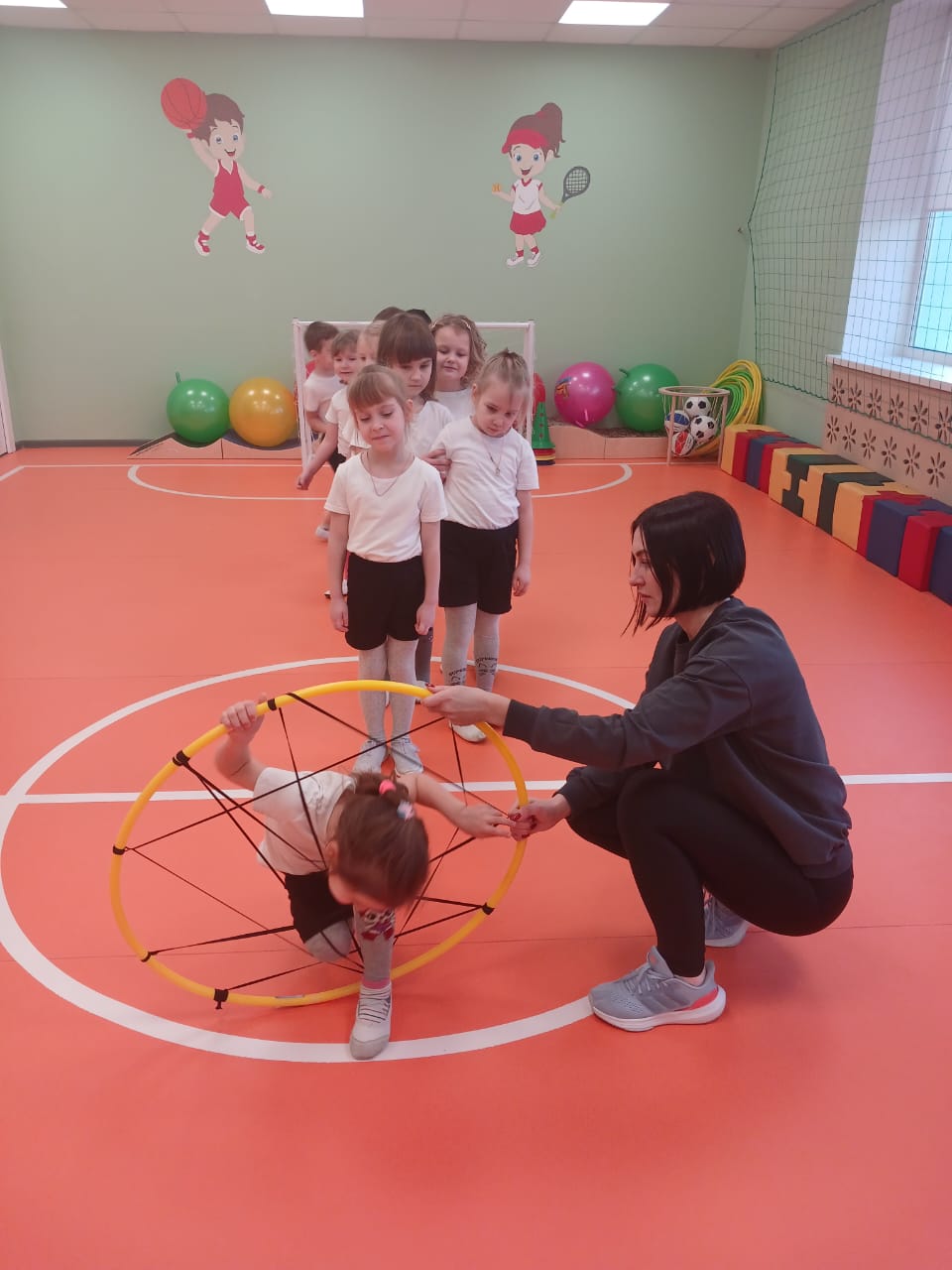 Мы пришли в волшебный лес, сколько паутины здесь!
Наша чудо-паутинка укрепляет мышцы спинки,
Ноги тоже укрепляет, быть здоровым помогает.
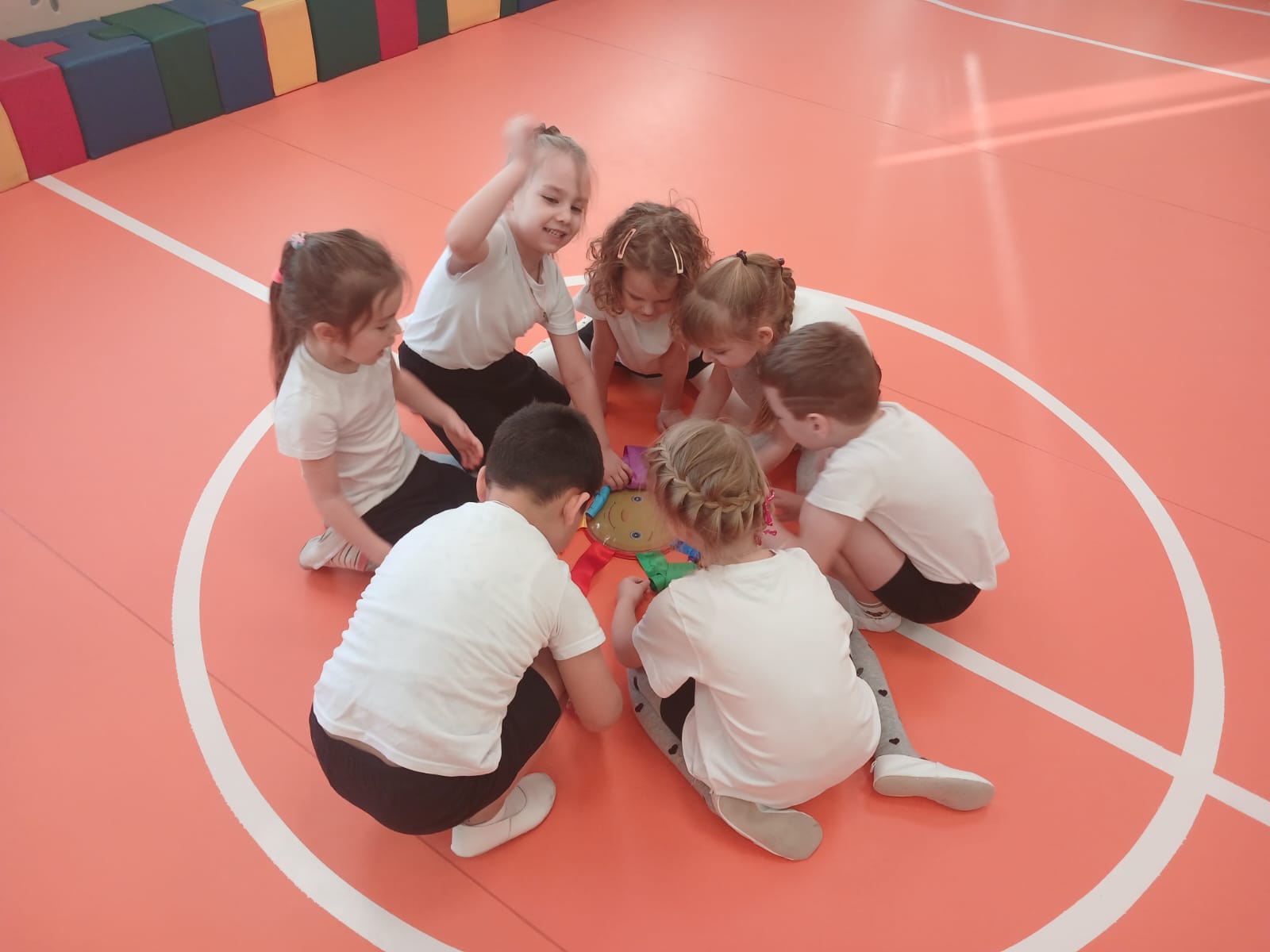 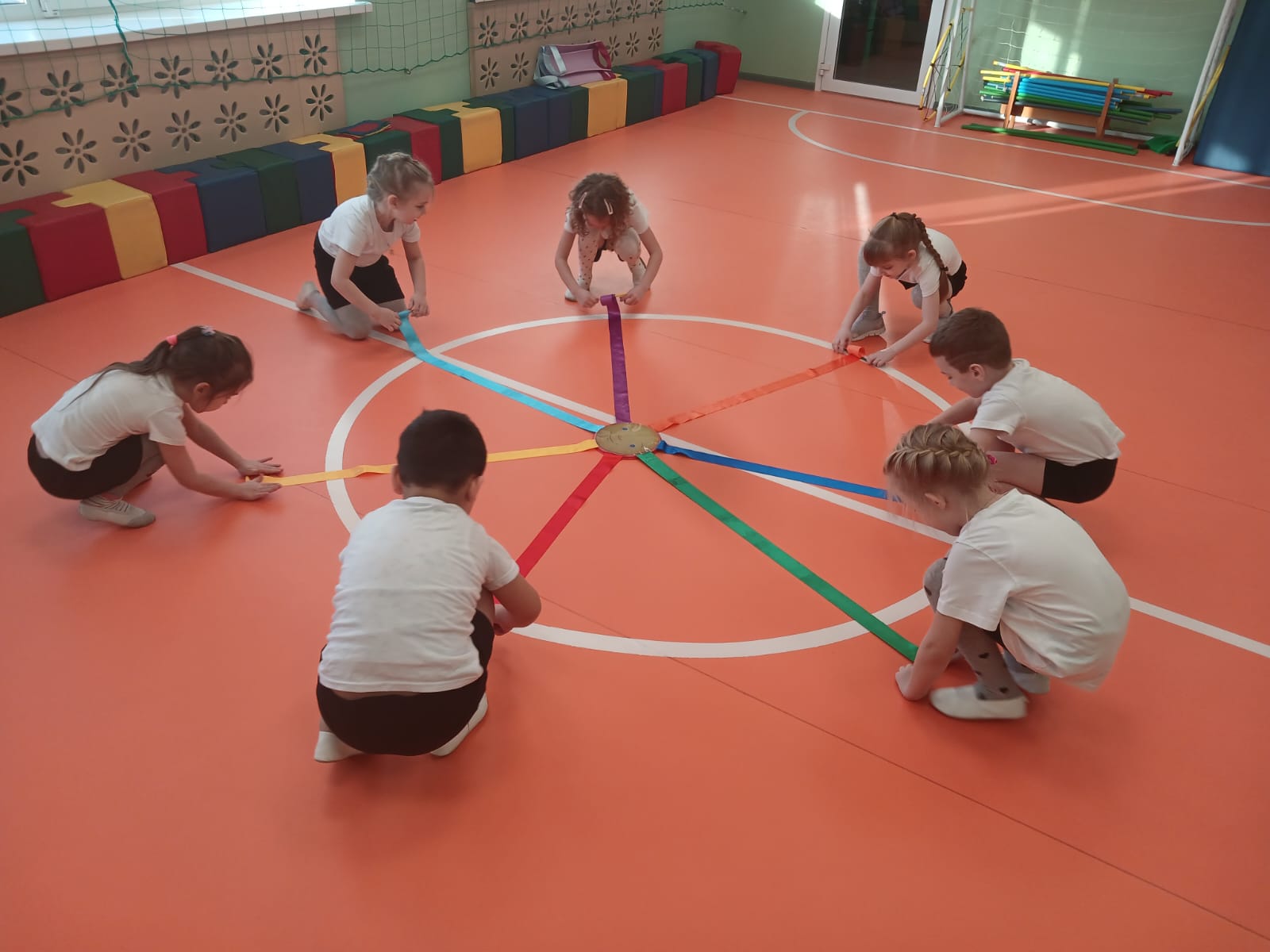 Солнце нас зовёт играть, нужно лучики смотать,
Быстроту мы развиваем, быть здоровыми желаем!
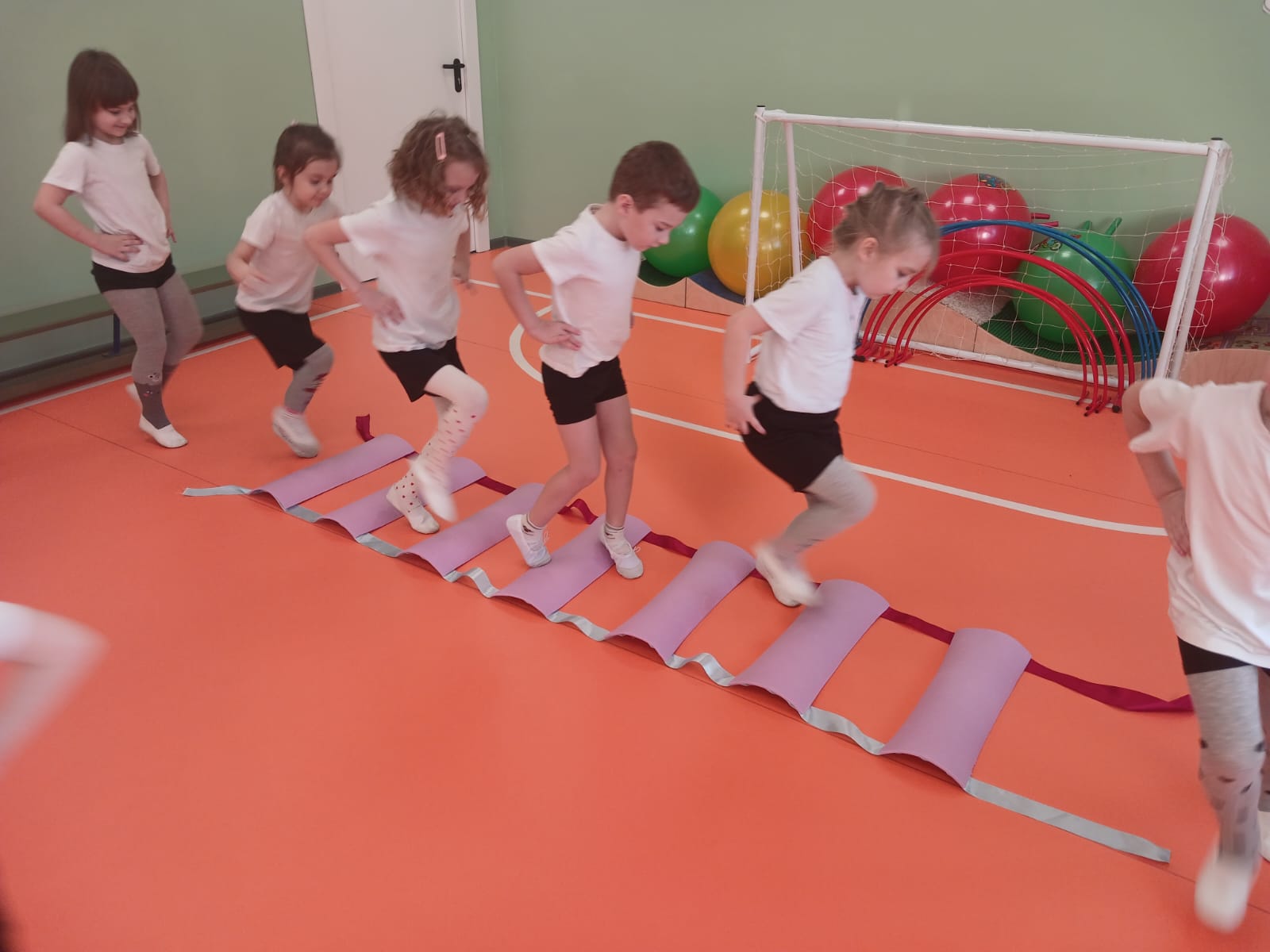 Мостик хрупкий впереди, в речку ты не упади!
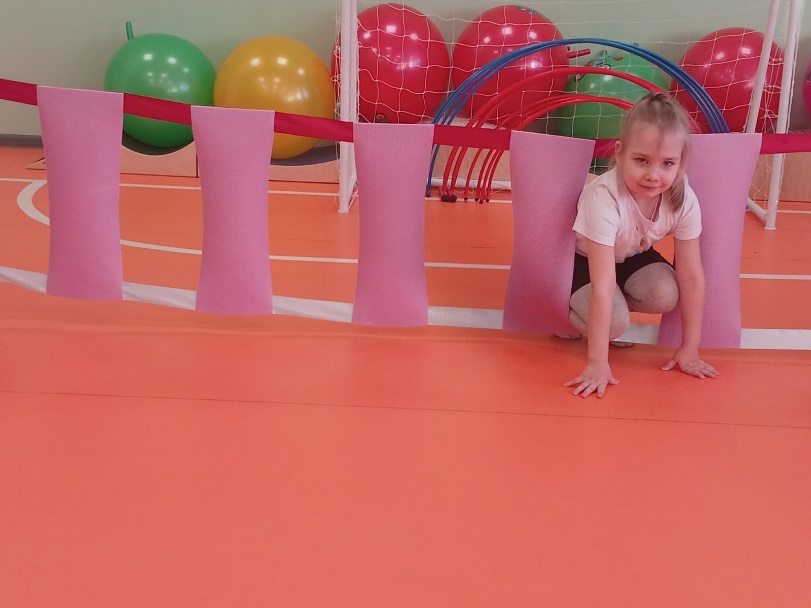 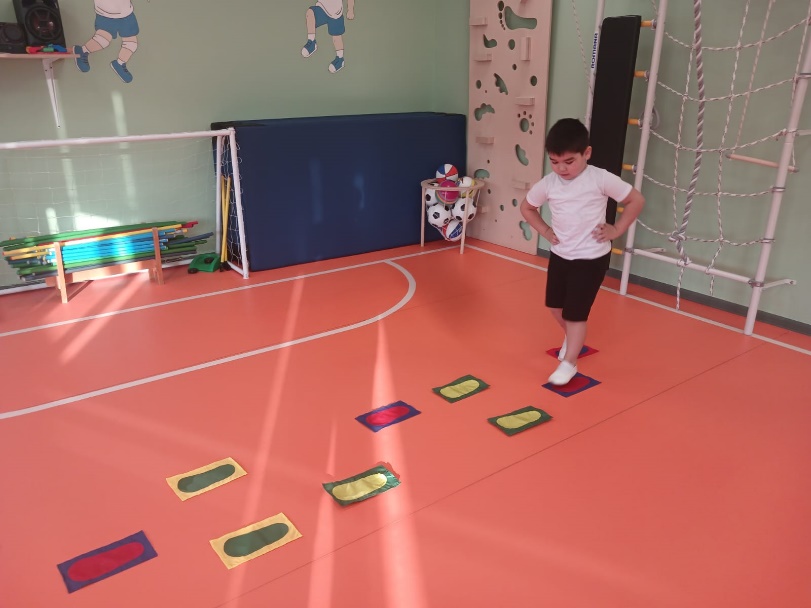 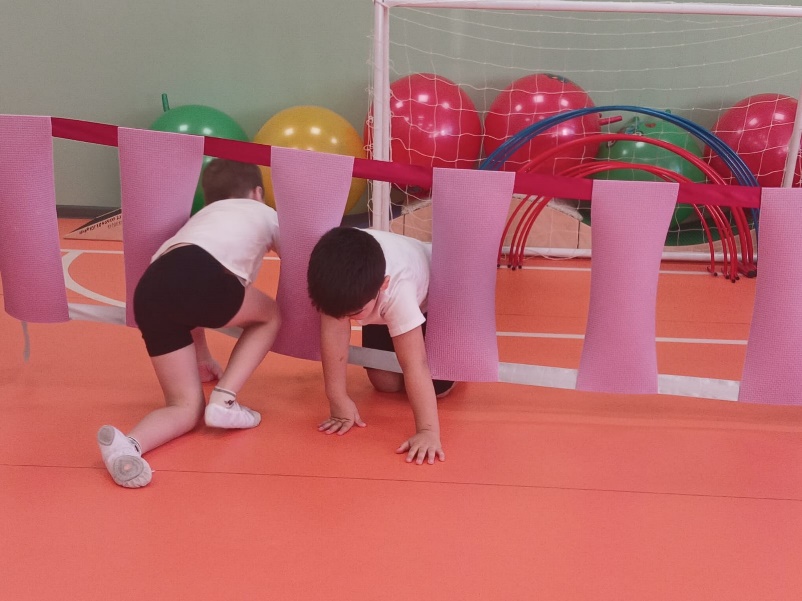 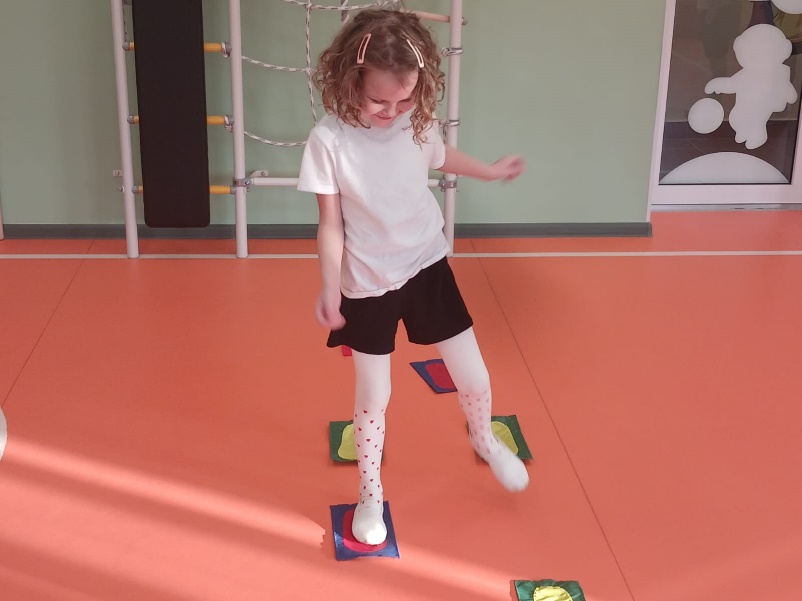 Здесь проказники-кроты вырыли свои ходы, 
По следам кротов пойдём-выход из лесу найдём!
Результативность педагогической практики по физической культуре «Чудо-лес» с использованием нестандартного оборудования:

 Подводя итоги проделанной  работы, можно отметить положительные результаты:

 возрос интерес детей к разным видам движений;
 появилась изобретательность в самостоятельной двигательной активности;
 положительная динамика состояния здоровья; 
повышение уровня физического развития детей; 
положительная динамика в коррекционной работе по профилактике плоскостопия и нарушения осанки.
Перспективы и возможности использования педагогической практики «Чудо-лес» по физической культуре с использованием нестандартного оборудования:
  
Данный опыт может быть использован педагогами дошкольных образовательных учреждений и инструкторами по физической культуре. 
В дальнейшем мы продолжим работу по формированию двигательной активности детей с использованием нестандартного оборудования.
Наш волшебный «Чудо-лес» 
Полон сказок и чудес,
По тропинкам мы прошли, 
И здоровье там нашли!